Legislative Session Recap
Chris Jones
July 14, 2025
What happened this year???
Passing the biennial state budget
Started out with a $432M deficit 
Finalized with a $4.15M surplus
Cuts and repeals – "Last in, first out"
715 bills and 18 constitutional amendments introduced
316 passed
Successful Jewish Day of Action!
What happened this year???
Any legislation not passed in 2025 will return in 2026
Voter-approved annual increases to the state minimum wage,
Increasing paid family and medical leave for teachers, 
Creating second chance relief for certain state offenders
And many more!
Where are we at?
Legislature adjourned June 2nd
Interim Session!
Planning for next year
Bracing for impact of changes at federal level (H.R. 1)
Bill Review
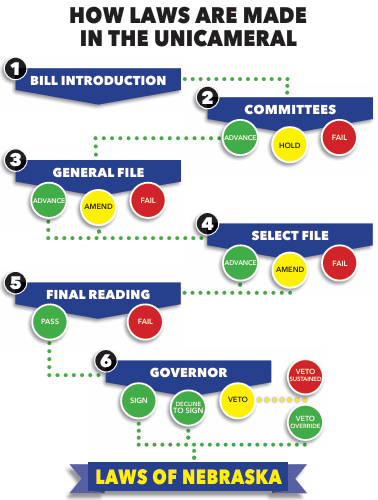 State Budget Bills (LB 261- 264)
Nonprofit Security Grant Program, LB 264
As written and advanced, would have repealed the state NSGP in its entirety
Advocated to keep the program and conceded to zero-ing out the funding... for now!
AM 1403 (Sanders) was adopted and had the support of Appropriations Committee Chair, Sen. Clements
Bills: Education, Antisemitism, Separation of Church and State
LB 538 (Hardin) Require school boards and postsecondary institutions to adopt policies against discrimination and antisemitism (General File, carryover)

LB 691 (Holdcroft) Require schools receiving state funds to display the Ten Commandments (in Committee)

LB 549 (Lippincott) Allow school boards to employ or accept a volunteer chaplain as a school counselor (in Committee)
Bills: Education (Cont.)
LB 549 (Lippincott) Allow school boards to employ or accept a volunteer chaplain as a school counselor. (in Committee)

LB 122 (Meyer) Require display of the national and state motto in schools (In God We Trust; Equality Before the Law) (in Committee)

LB 552 (Lippincott) Prohibit public secondary institutions from having a DEI office or requiring training or participation in DEI activities (in Committee)
Bills: Elections
LB 3 (Lippincott) Winner-Take-All; (Failed to garner enough support to overcome a filibuster)

LR 24CA (Dorn) Winner-Take-All ballot initiative (General File)
Bills: Elections (cont.)
In Committee and did not advance:
Eliminate online voter registration (LB 541, Holdcroft)
Voter machine auditing (LB 659, Andersen)
Extend term limits for the legislature to 3 terms instead of 2 (LR 27CA, Hunt)
Implement a voter registration process with state IDs and drivers licenses at the DMV (LB 218, Fredrickson)
Permit counties with populations greater than 10,000 residents to conduct vote by mail (LB 237, M. Cavanaugh)
Bills:  Support for Families
LB 14 (Spivey) Hunger Free Schools; (in Committee)

LB 505 (Prokop) Appropriate $20M over two years for food assistance nonprofits serving 10 counties or more; (in Committee)

Due to the changes at the federal level for Medicaid, SNAP, and supports for immigrant communities, funding for sustaining and growing these programs at the state level will be difficult.
Bills:  Support for Families (cont.)
Family Medical Leave Act (LB 189 M. Cavanaugh; LB 415 Ballard; LB 689 Strommen)
LB 415 was amended to include provisions by Sen. Strommen's LB 689. THIS BILL PASSED

LB95 (Fredrickson) Childcare employee subsidy pilot program; (in Committee)

LB153 (Guereca) Extend postpartum coverage for moms and babies under the Children's Health Insurance Program to six months; (in Committee)
Bills:  Immigration
LB181 (M.Cavanaugh) Extend Young Adult Bridge to Indpendence for young adults not lawfully present; This bill did not advance and has low prospects for passage.

LB 532 (Kauth) E-verify for new hires, imposes penalties for hiring unauthorized residents, auditing and reporting; General file; carryover
Bills:  Immigration
LB 301 (Ibach) Allows eligible residents to serve as law enforcement officials – This bill did not advance and has low prospects for passage.

LB 299 (Ibach) Allows eligible residents to access employment-related benefits such as retirement and unemployment benefits – Due to a Presidential Executive Order, this bill cannot advance.
Bills:  Juvenile Justice
LB 556 (Riepe)Allows law enforcement to detain children at a younger age (from 13 to 11); lowers the age for charging minors with certain serious offenses from 14 to 12; Portions of this bill were amended into a public safety Judiciary Committee package found within LB 530. 
requires all appropriate placement options be exhausted prior to detaining juveniles ages 11 and 12 
requires more strict review and oversight by the Courts and probation for youth with intensive supervision needs
Grants greater access to probation data for law enforcement officers
Bills:  Juvenile Justice (cont.)
In Committee; low prospects for advancement

LB407 (J. Cavanaugh) Juvenile court exclusive jurisdiction for minors aged 13-15); 

LB584 (Spivey) Removes life in prison and other sentencing provisions for minors; 

LB700 (McKinney) Extends juvenile court jurisdiction to age 26, protections for minors during interrogation;
Bills:  Equal Rights
Prohibit discrimination; lawful source of income (LB223, J. Cavanaugh); General file, carryover

Inclusive athletics and youth programming (LB 89, Kauth, 'Stand with Women') and (LB 605, Raybould)
LB 89 PASSED; bathrooms and locker rooms provisions were removed; as amended, youth athletes may only participate in teams that align with sex assigned at birth

Gender-neutral marriage certificates (LR5 & 6CA, M. Cavanaugh)
Bills:  Reproductive Rights
General File
Informed consent; pre-abortion counseling (LB669, Storer) 
Enhanced reporting requirements for abortions (LB 512, Holdcroft)

In Committee
Medical Power of Attorney (LB 273,Hunt)
Medical conscience-based objections (LB 655, Murman)
Criminal and civil immunity for pregnancy outcomes (LB 53, M. Cavanaugh)
Interim Engagements
Growing and establishing relationships with new and returning Senators
LB 538 advocacy with Senators and the Governor's office
Nonprofit Security Grant Program advocacy
Funding for holocaust education
Chris Jones
Catalyst Public Affairs

cjones@catalystnebraska.com
(402) 770-8751